,,MANO NAMAS SU LANGAIS”
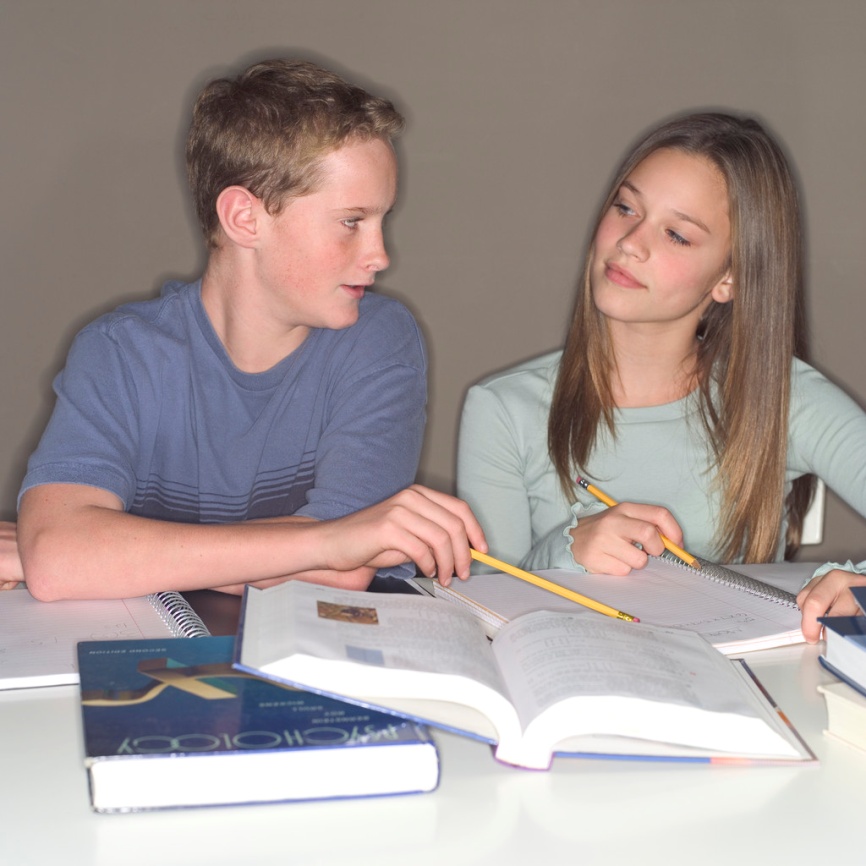 Irena Jurčienė
Klaipėdos „Vyturio“ pagrindinė mokykla
Projektinis metodas
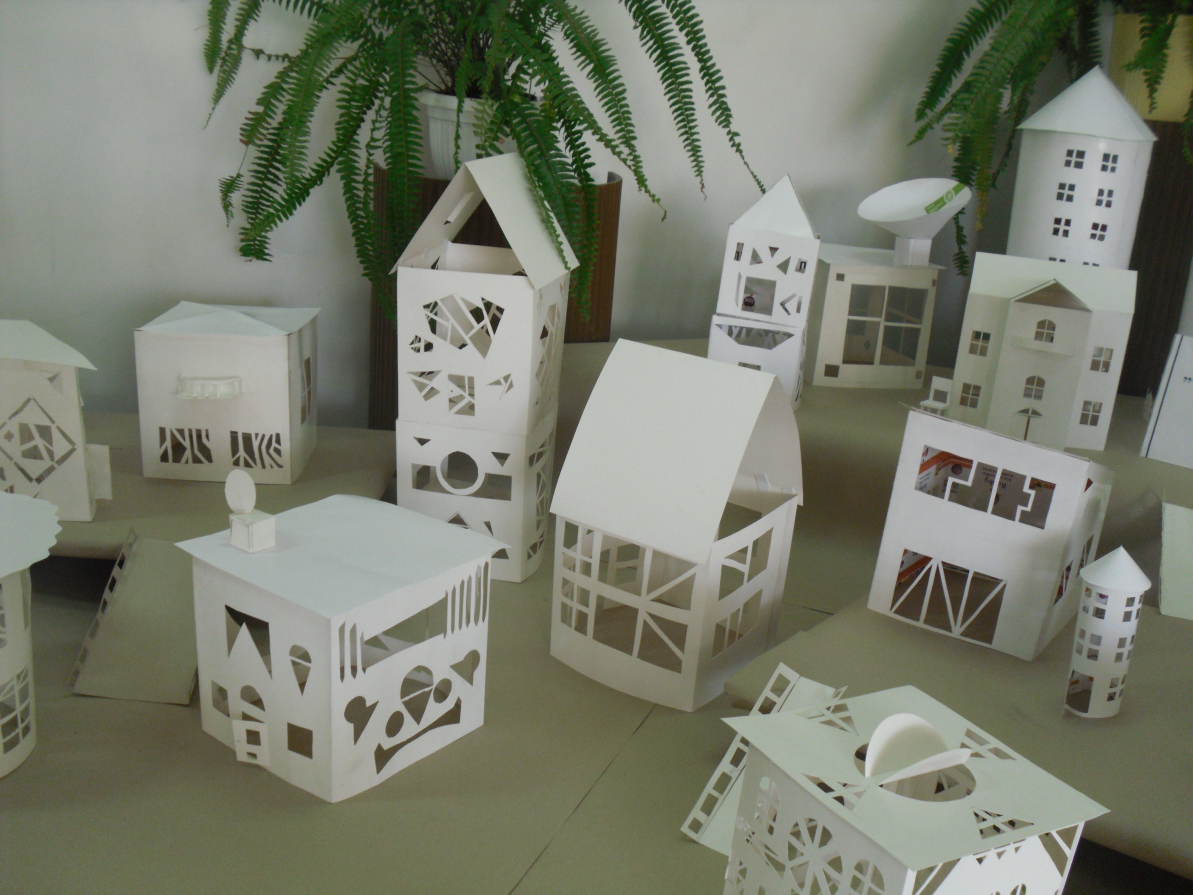 – vienas iš darbo ir mokymo būdų, skatinančių mokinius teorines žinias  sieti  su praktika.
Mokytojo uždavinys
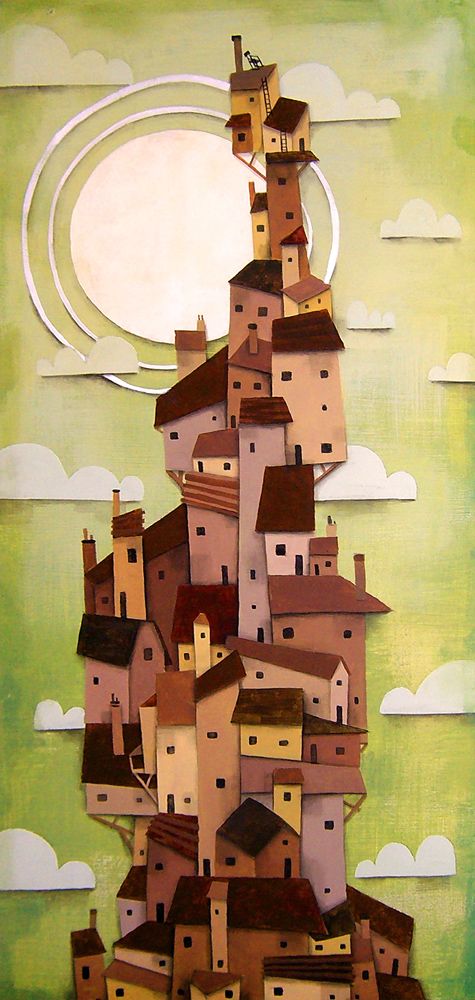 - pasiekti, kad mokiniai : 

pasirinktų problemos sprendimo būdus, 
gebėtų  analizuoti, ją tikrinti, o ne “ atgaminti“ žinias,
ieškotų informacijos, 
priimtų sprendimą ir gebėtų pritaikyti žinias, 
patys darytų išvadas.
Projekto veiklų etapų nustatymas, jų aptarimas
Pavyzdžių paieška, eskizų braižymas.
Eskizo perkėlimas į  popieriaus lapą.
Braižymas, spalvinimas ir karpymas.
Darbų  apipavidalinimas, aptarimas, pristatymas ir parodos organizavimas.

Kiti susitarimai:
Projekto trukmė – 1 mėnuo. Kiekvienam veiklos etapui skiriama 1 savaitė. 
Mokiniai, kurie nedalyvauja projekte, pamokų, susijusių su projekto veiklomis metu, kartu su visais atlieka mokytojos parengtas užduotis ta pačia tema.
Iškilus neaiškumams, pirmiausia aiškinasi su kitais klasės mokiniais, o nepavykus išsiaiškinti – konsultuojasi su mokytojomis.
VITRAŽO LANGAI.
 SIMETRIJA - ASIMETRIJA
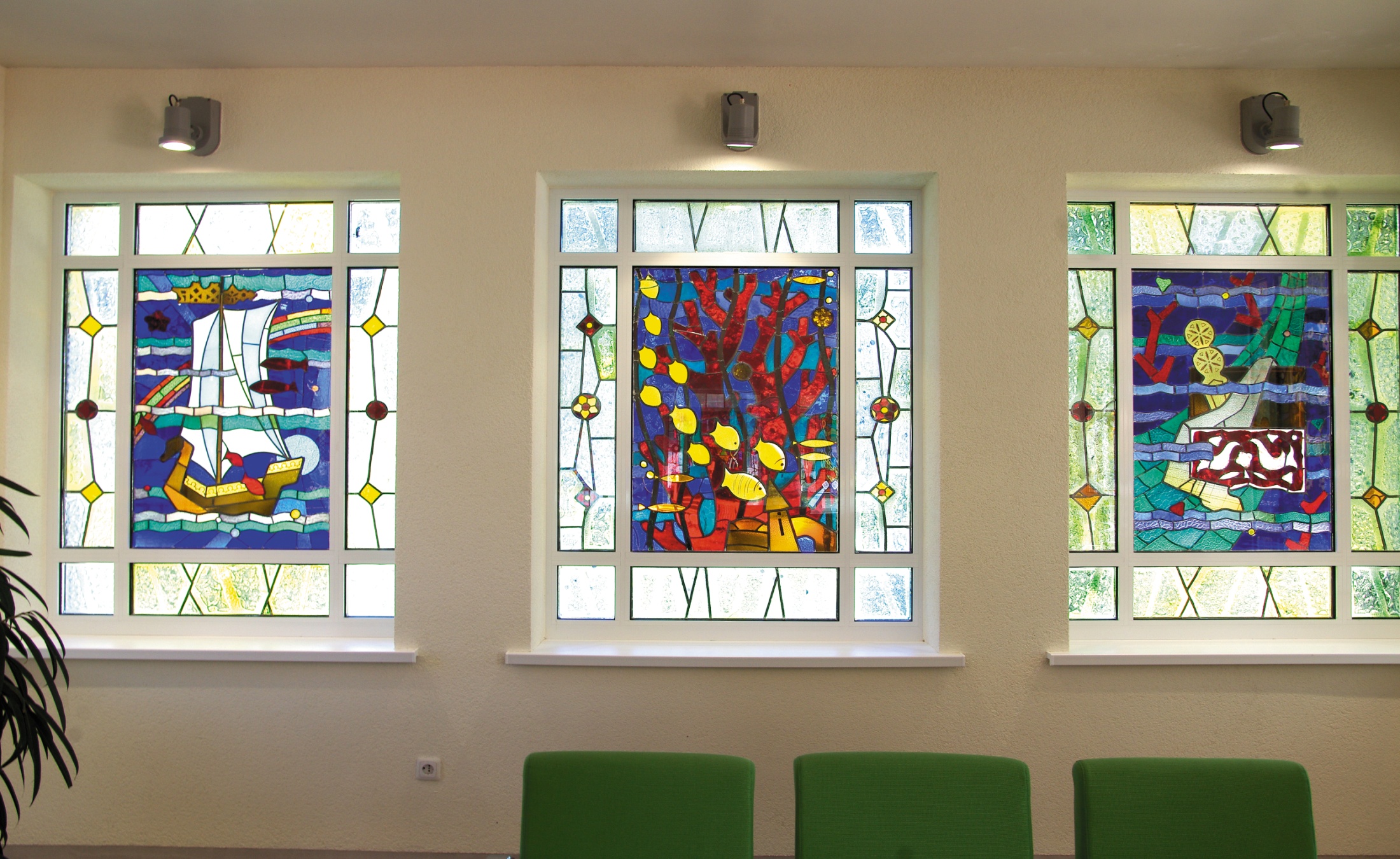 2014-01-16
MOKYMOSI UŽDAVINYS
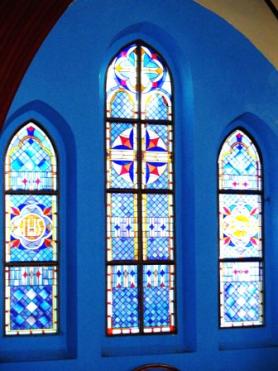 Pakartoję vitražo, simetrijos, asimetrijos apibrėžimus ir taisykles,     mokysis  argumentuotai pristatyti savo ir  įvertinti draugų vitražinius langus.
VITRAŽAS
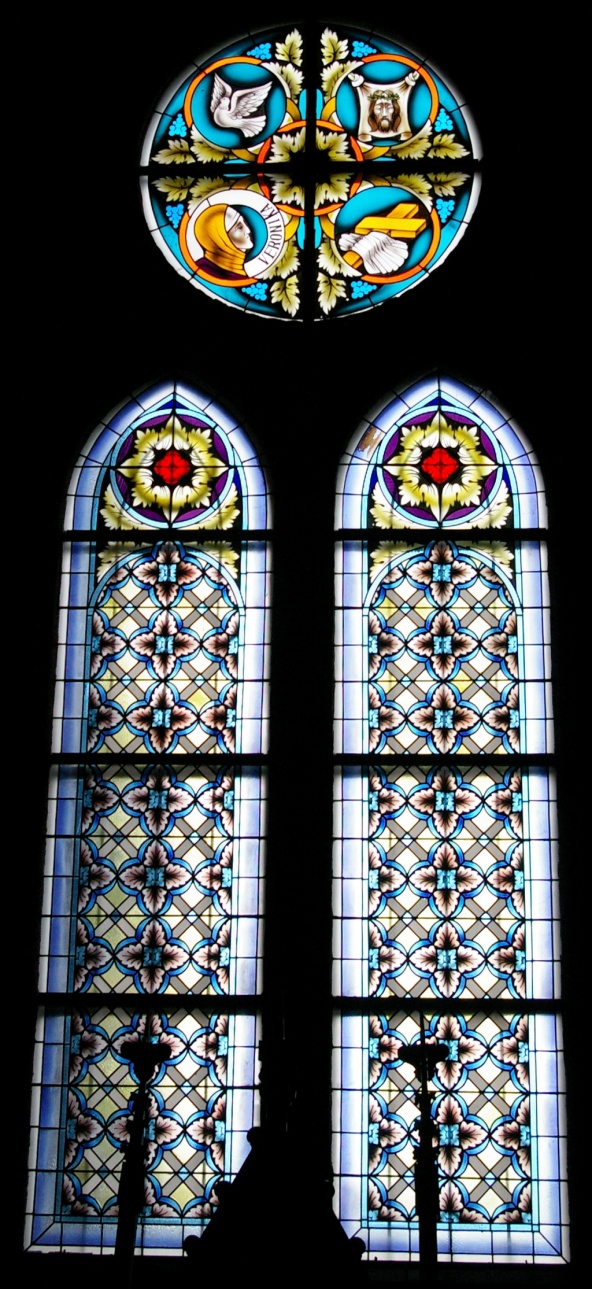 Vitražas – dekoratyvinės dailės rūšis, kūrinys iš spalvoto stiklo, įstatomas į langą, duris. 

    Atskiri skirtingų kontūrų spalvoti stiklai sutvirtinami tarpusavyje švino juostelėmis
•(lot. vitrum -stiklas)
SIMETRIJA
Plokštumos (erdvės) transformacija, kuri kiekvieną jos tašką A atvaizduoja į simetrišką tašką X .
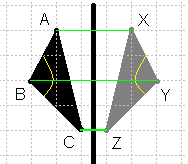 SIMETRIJA TAŠKO ATŽVILGIU
Dvi figūros yra simetriškos centro atžvilgiu, jeigu kiekvienas vienos figūros taškas yra simetriškas kitos figūros taškui to centro atžvilgiu.
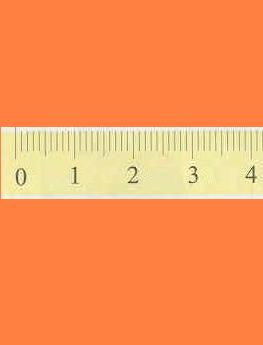 SIMETRIJA TIESĖS ATŽVILGIU
Dvi figūros yra simetriškos tiesės atžvilgiu, jeigu kiekvienas vienos figūros taškas yra simetriškas kitos figūros taškui tos tiesės atžvilgiu.
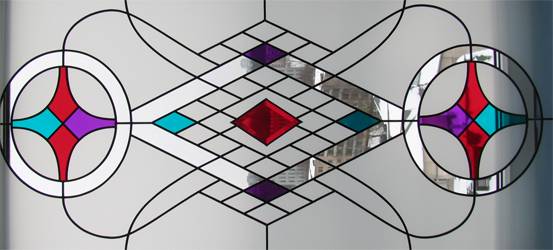 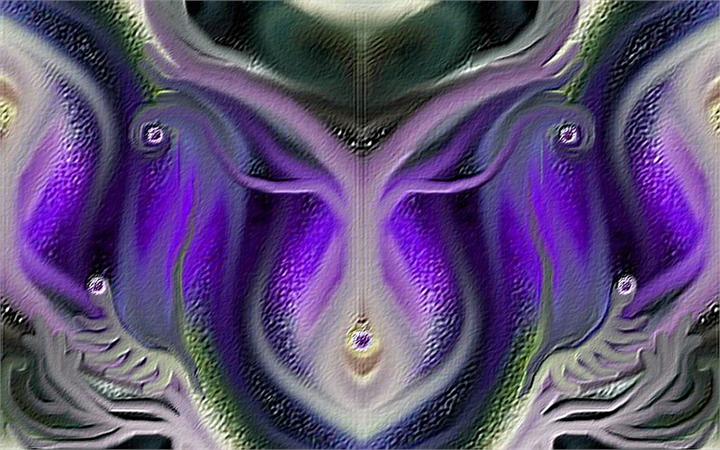 ASIMETRIJA
Asimetrija visiškas         simetrijos nebuvimas.  

Asimetrija sugriauna simetriškumą.

Gamtoje asimetriją galime pastebėti- pievoje žolių stiebuose arba medžių netolygiose šakose.
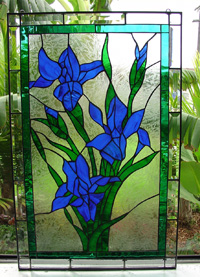 DARBŲ PRISTATYMAS
Paaiškina:
kuriai patalpai skirtas langas;
simetrijos, asimetrijos elementus;
spalvinį lango išdėstymą.
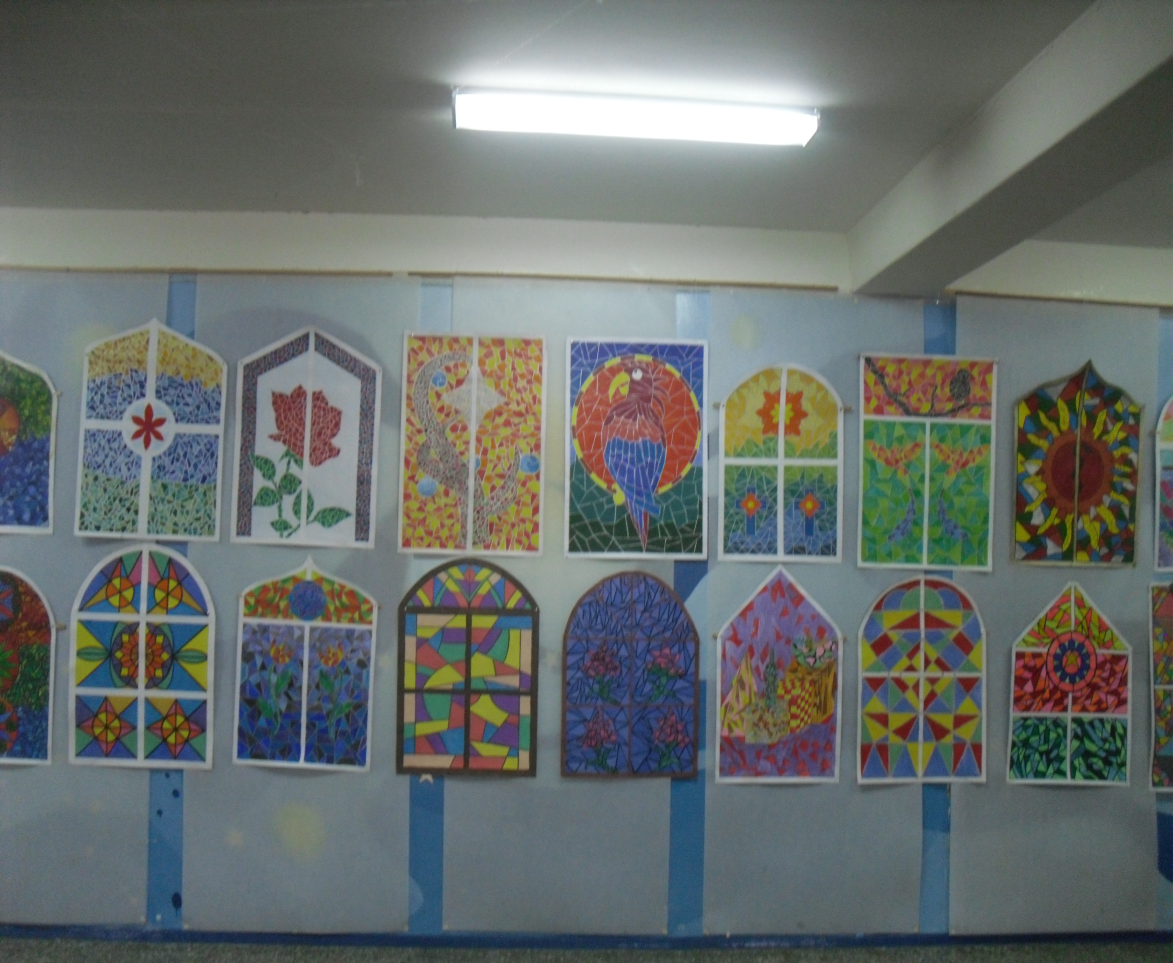 MOKINIŲ DARBAI
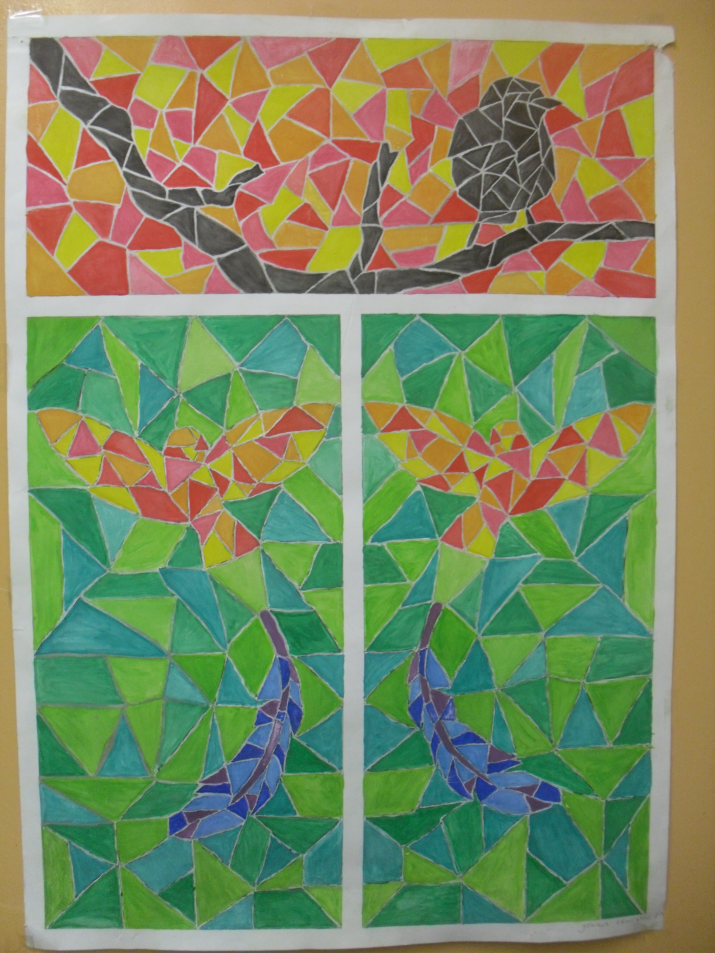 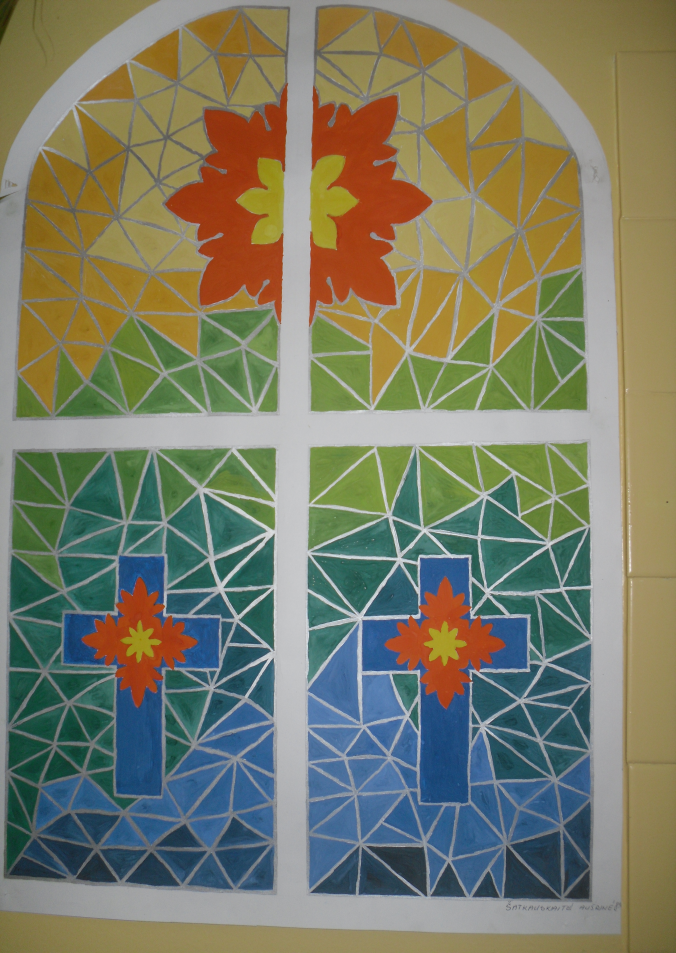 MOKINIŲ DARBAI
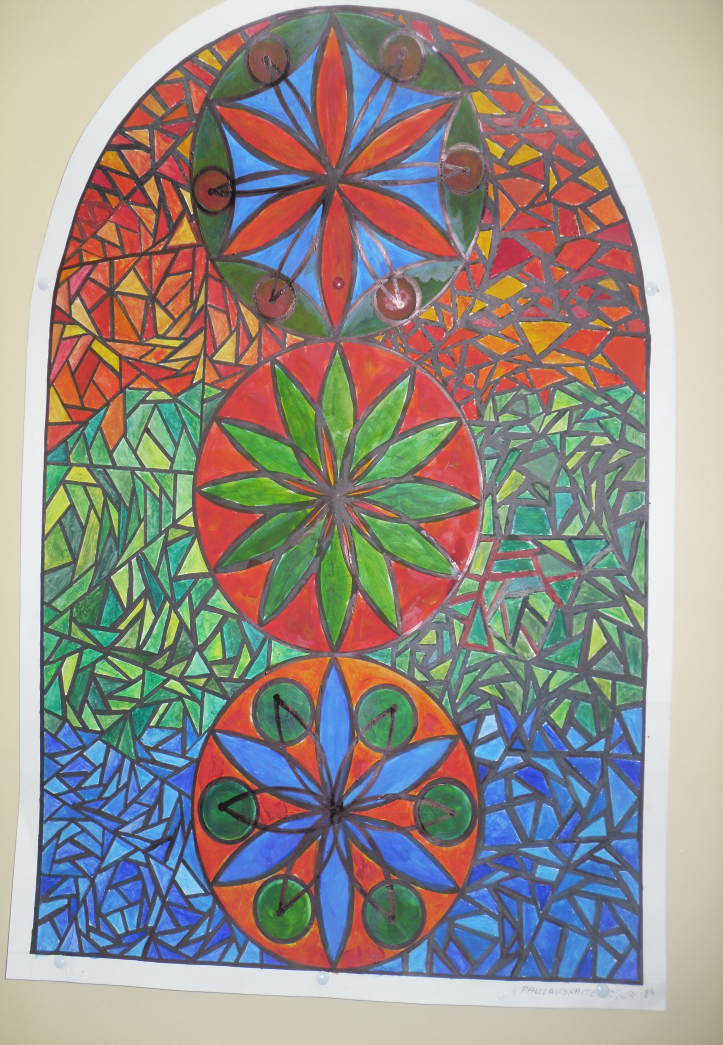 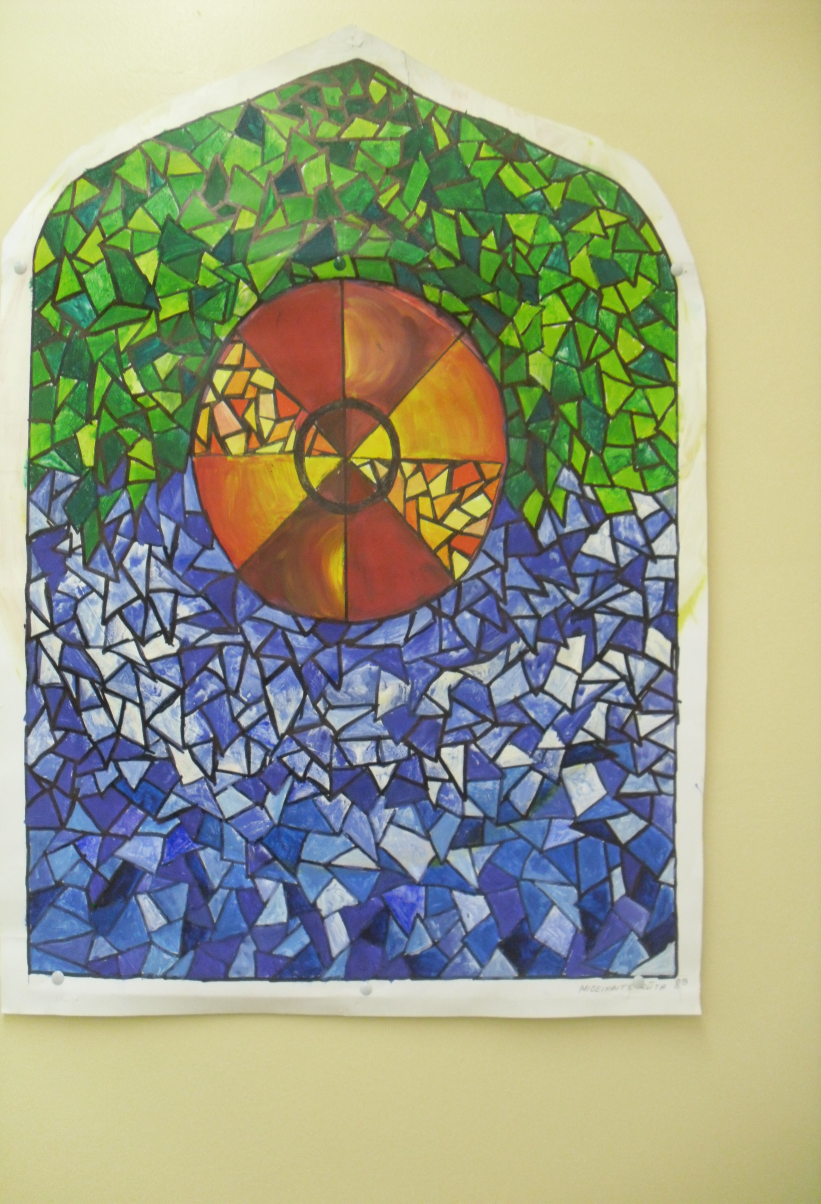 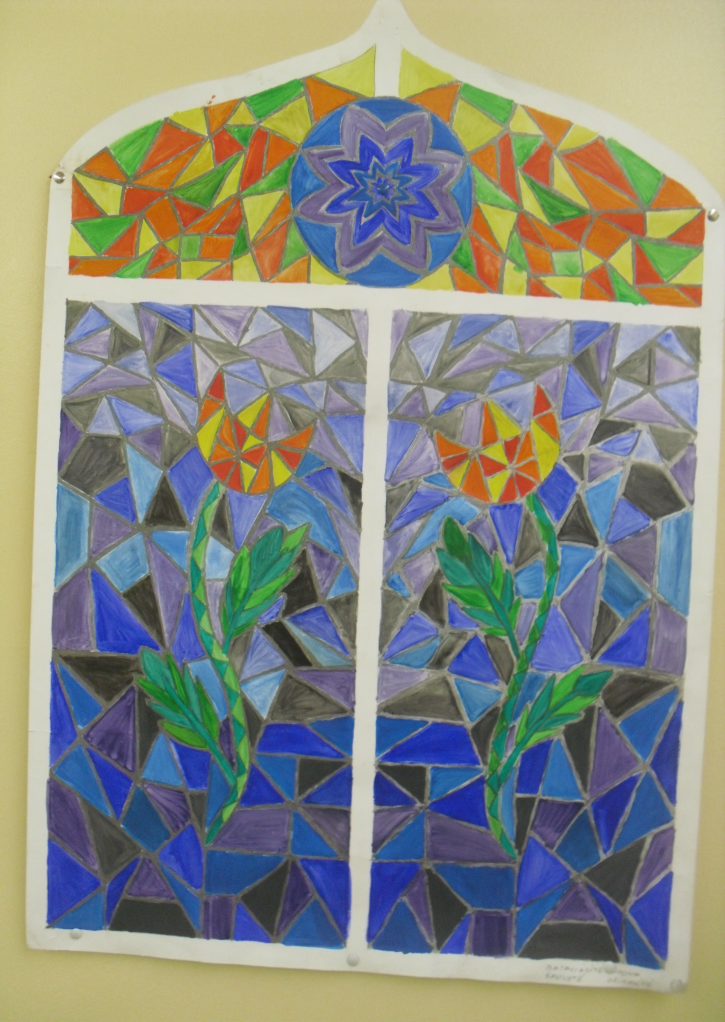 MOKINIŲ DARBAI
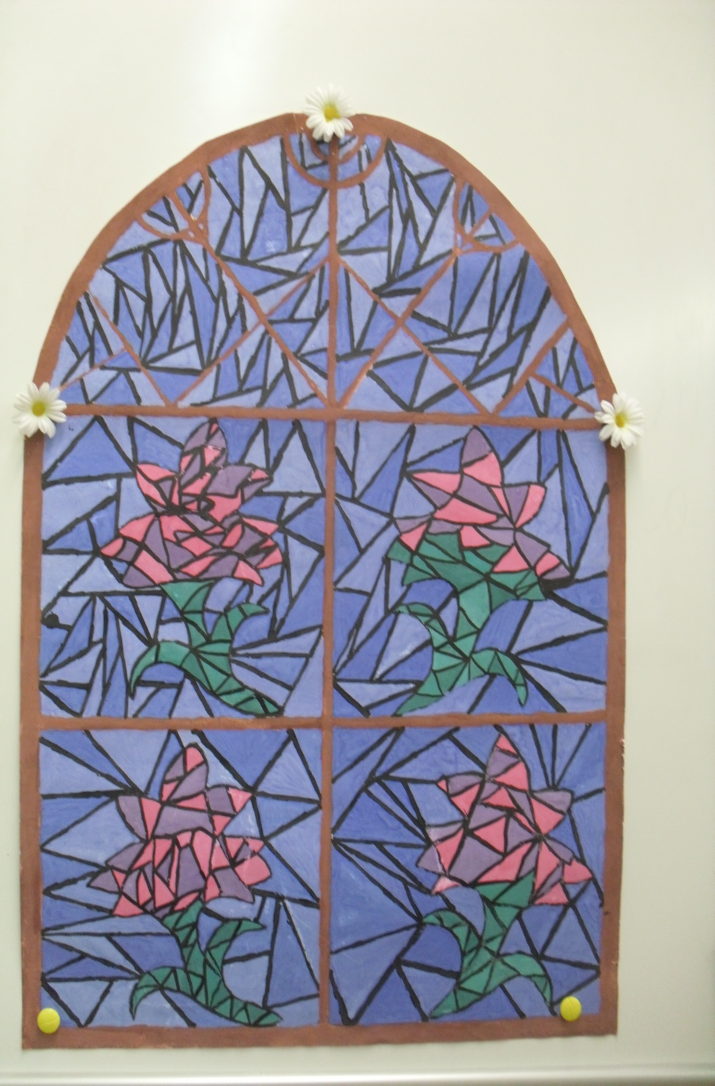 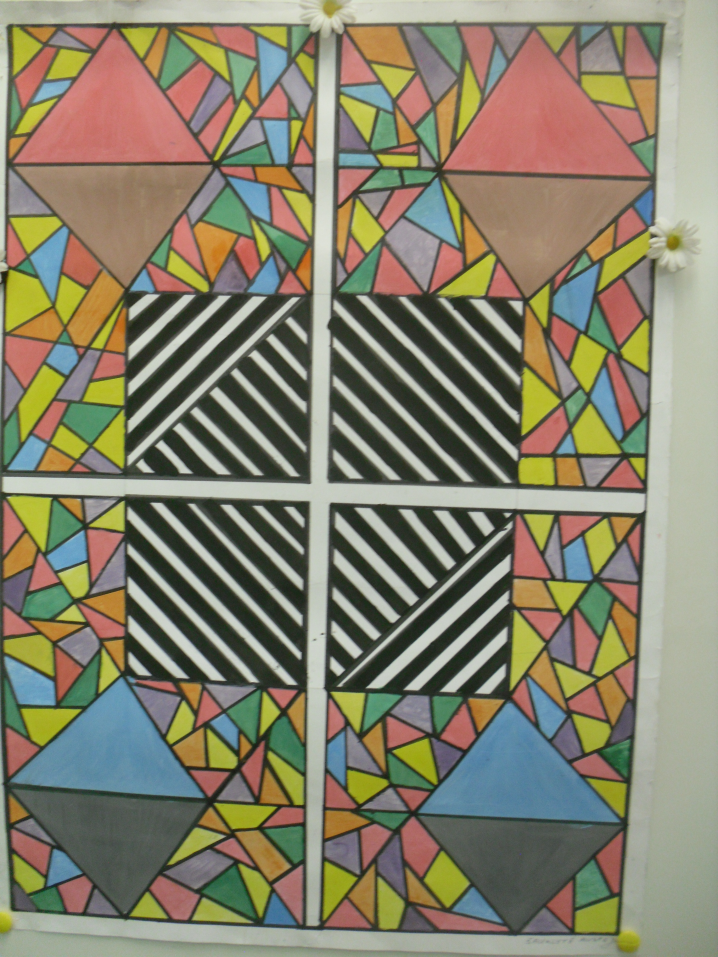 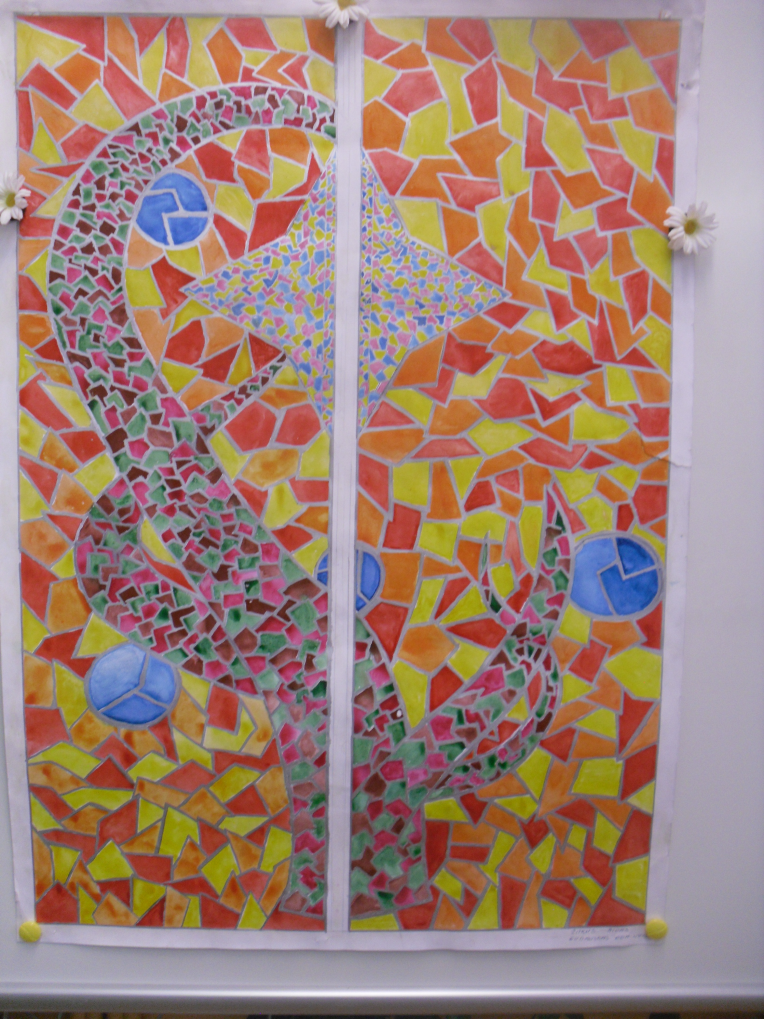 MOKINIŲ DARBAI
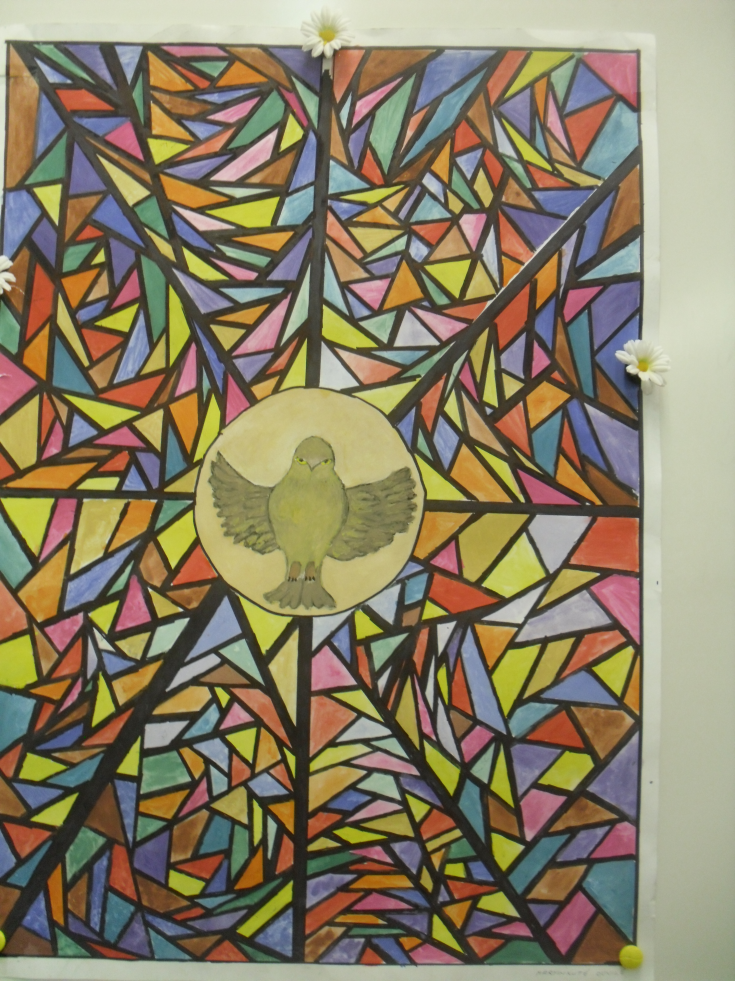 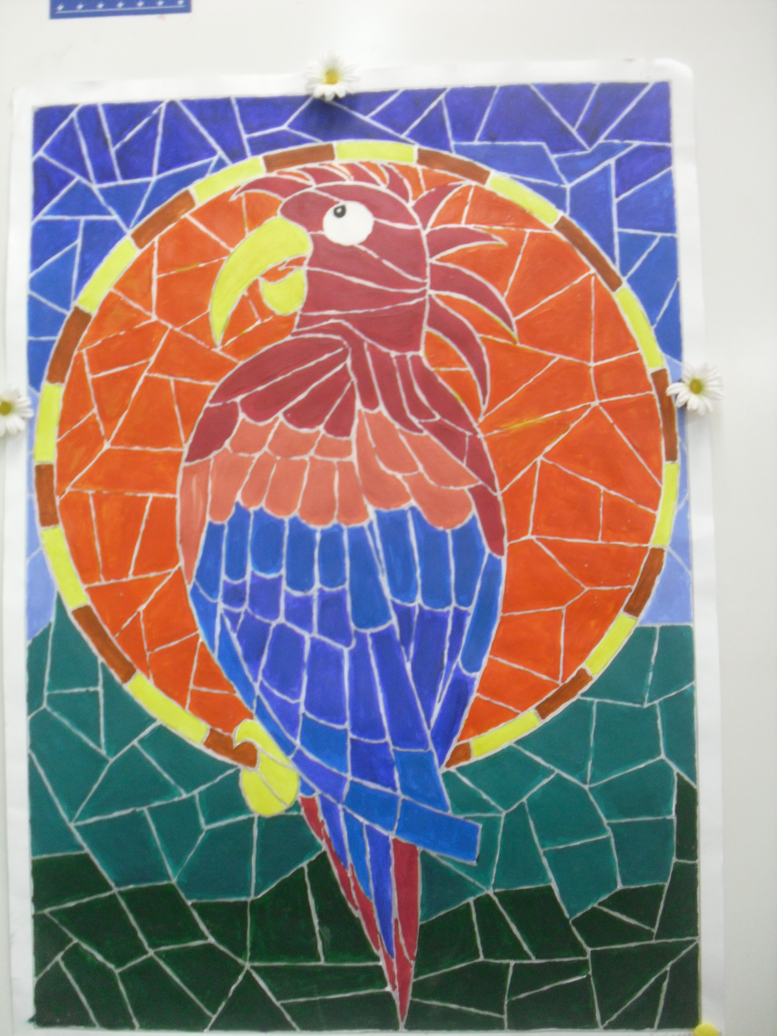 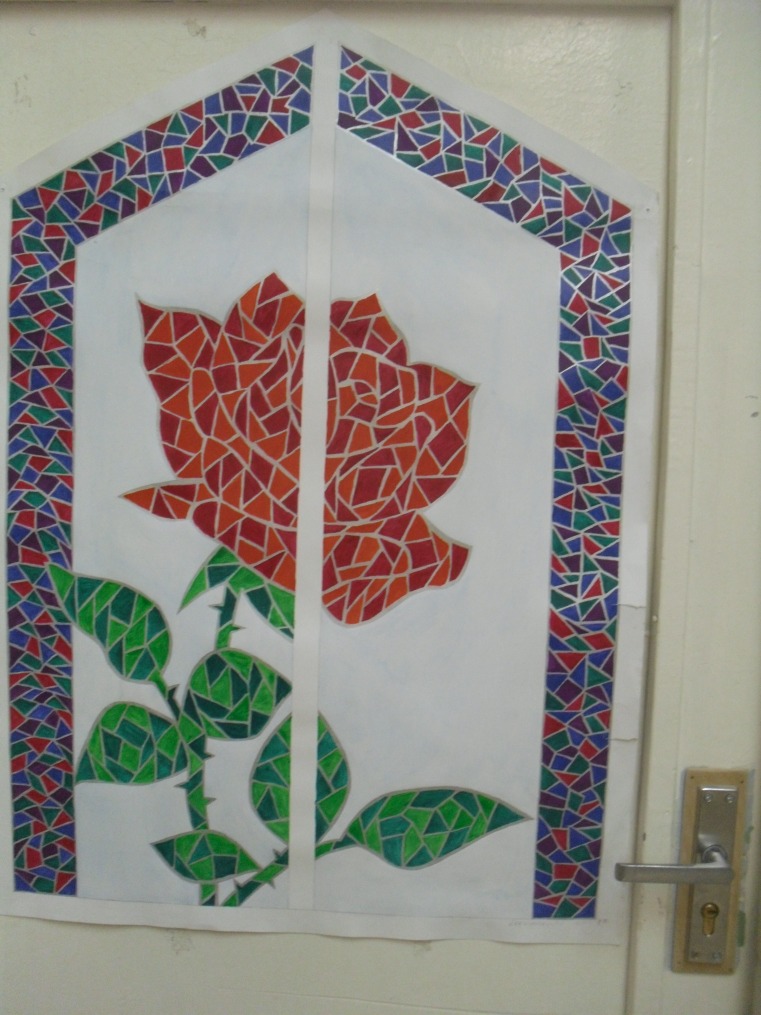 ,,SVAJONIŲ NAMAS”
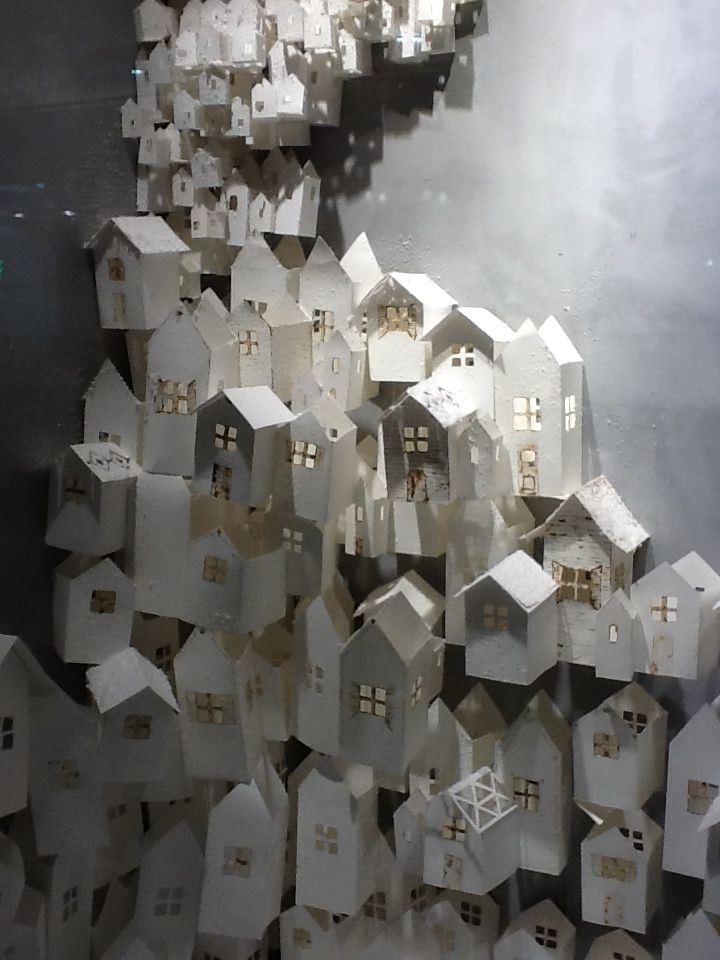 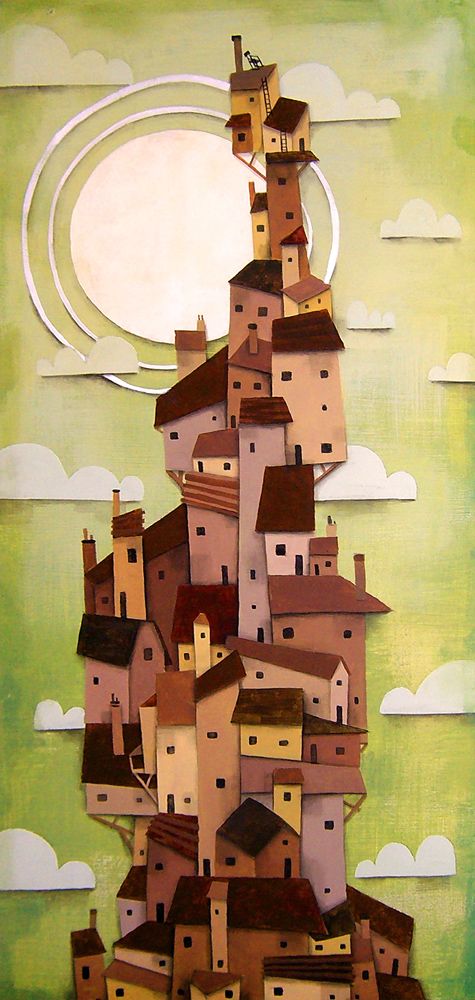 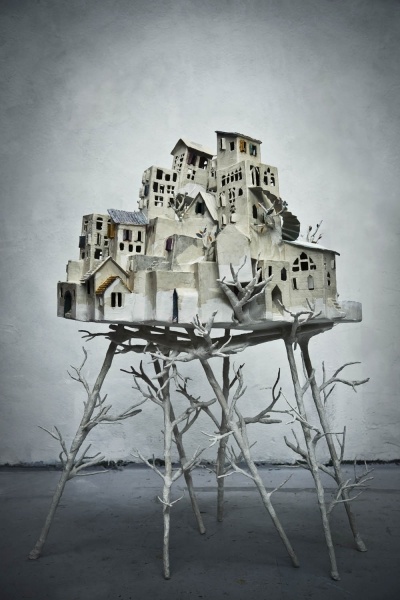 2014-04-20
MOKYMOSI UŽDAVINYS
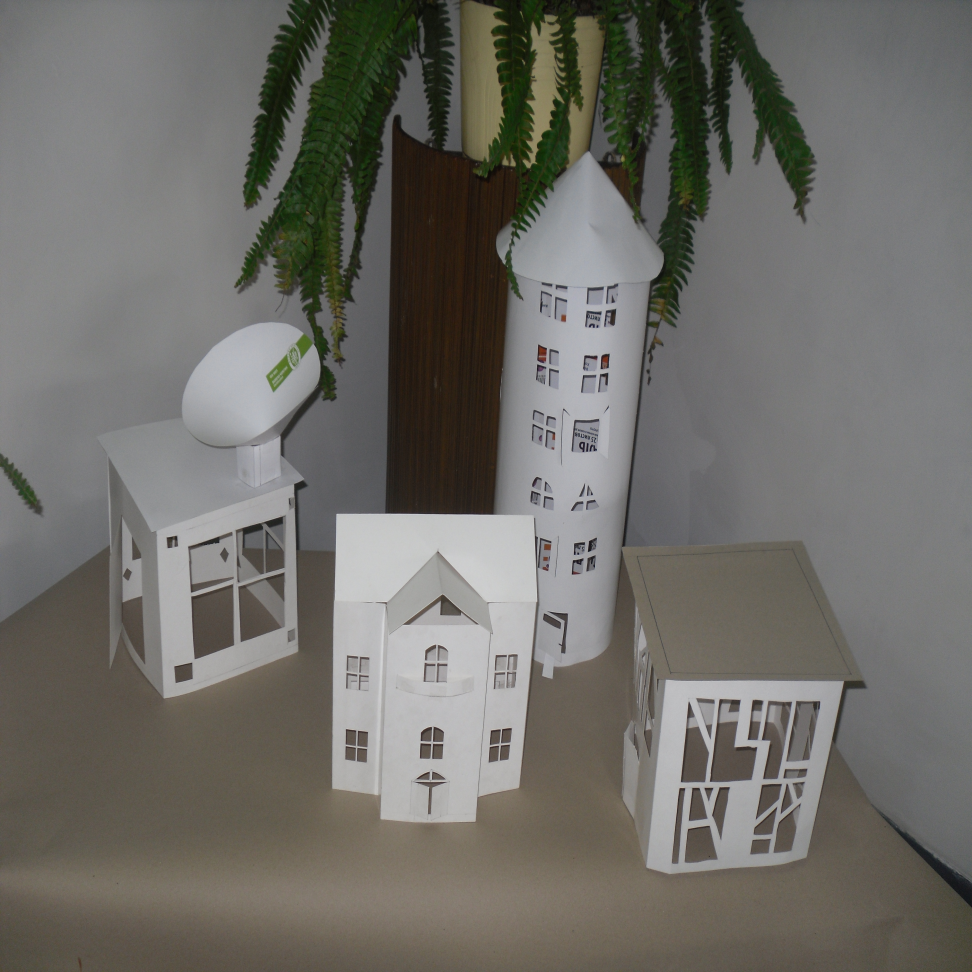 Pakartoję geometrines figūras ir jų braižymą,     mokysis  argumentuotai pristatyti savo ir  įvertinti draugų sukurtus darbus.
Projekto veiklų etapų nustatymas, jų aptarimas
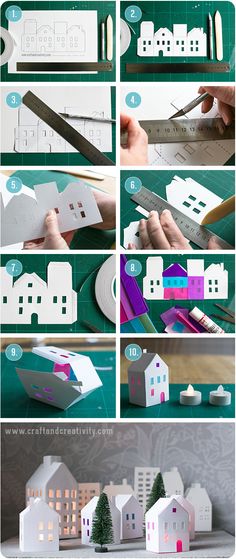 Pavyzdžių paieška, eskizų braižymas.
Eskizo perkėlimas į  popieriaus lapą.
Karpymas, lankstymas ir pjaustymas.
Darbų  apipavidalinimas, aptarimas, pristatymas ir parodos organizavimas.
Kiti susitarimai:
Projekto trukmė – 1 mėnuo. Kiekvienam veiklos etapui skiriama 1 savaitė. 
Mokiniai, kurie nedalyvauja projekte, pamokų, susijusių su projekto veiklomis metu, kartu su visais atlieka mokytojos parengtas užduotis ta pačia tema.
DARBO  PROCESAS
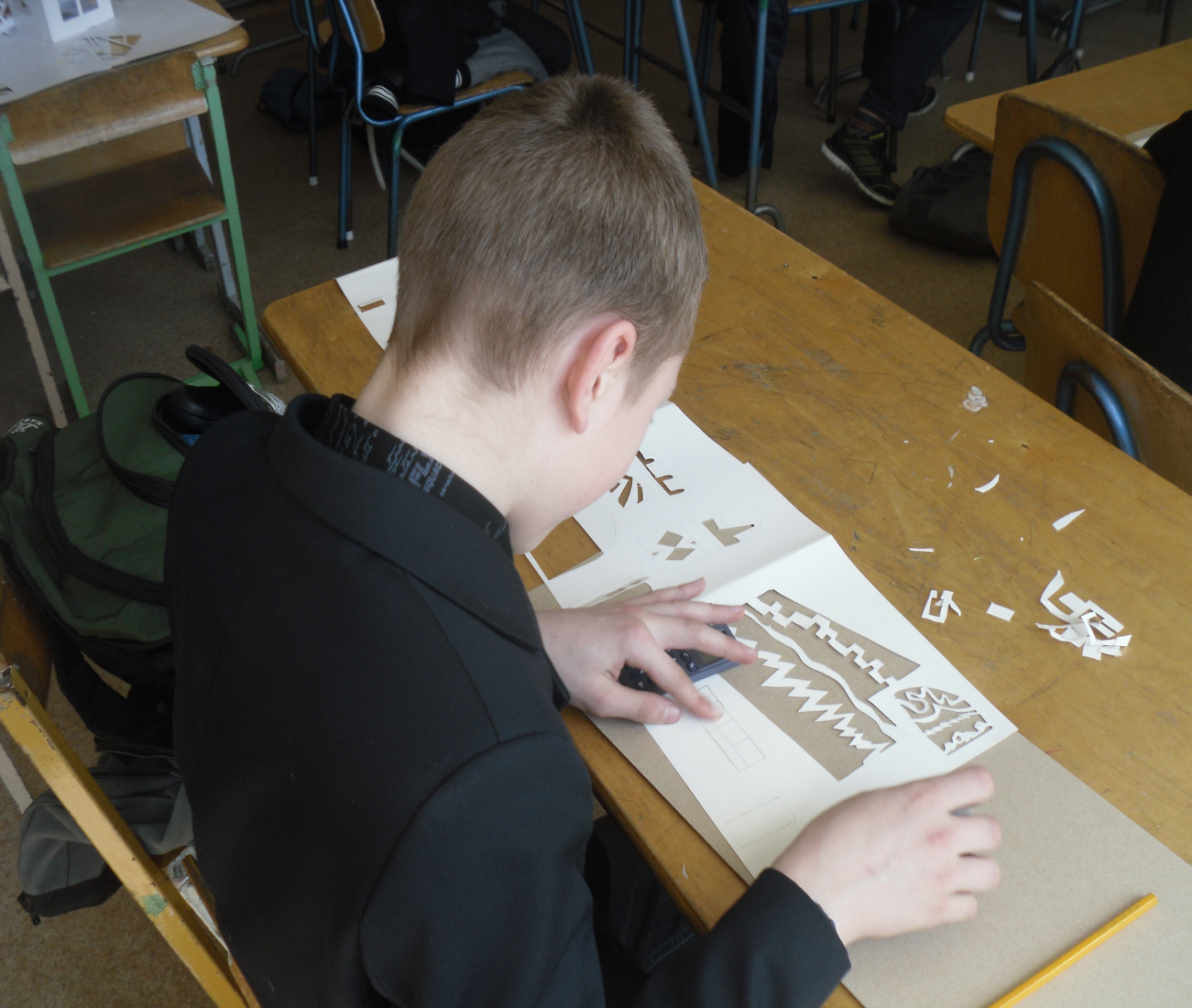 MOKINIŲ DARBAI
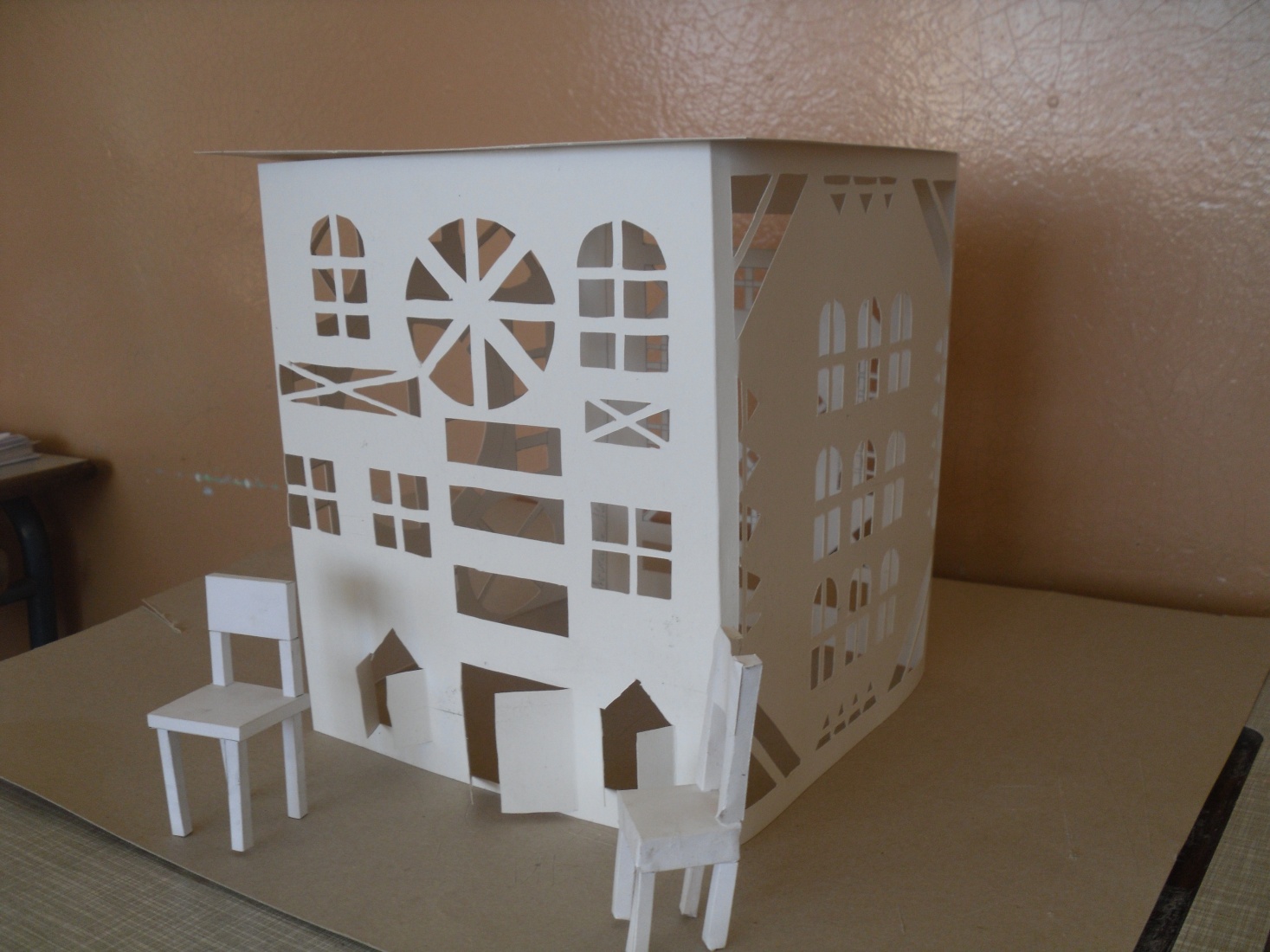 MOKINIŲ DARBAI
MOKINIŲ DARBAI
MOKINIŲ DARBAI
SVAJONIŲ NAMAI
SVAJONIŲ MIESTAS
VERTINIMAS
LABAI GERAI   

                          GERAI 

                        PATENKINAMAI
PASINAUDOK …
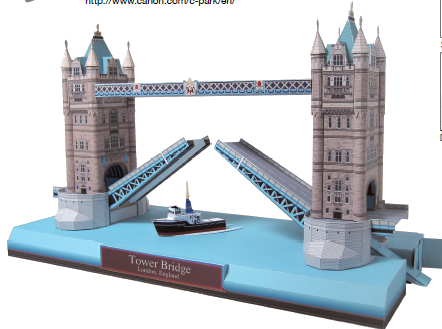 piza.pdf
Tiltas.pdf
http://papermau.blogspot.com.br/search/label/diorama
http://cp.c-ij.com/en/contents/CNT-0011916/index.html
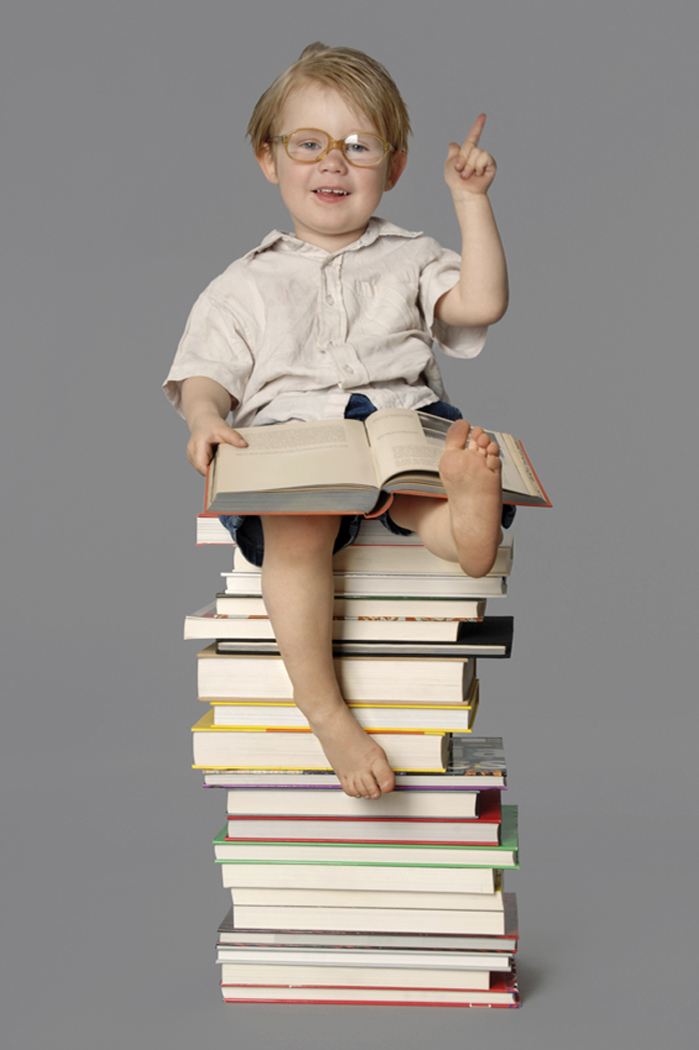 AČIŪ   UŽ   DĖMESĮ
2015-10-29